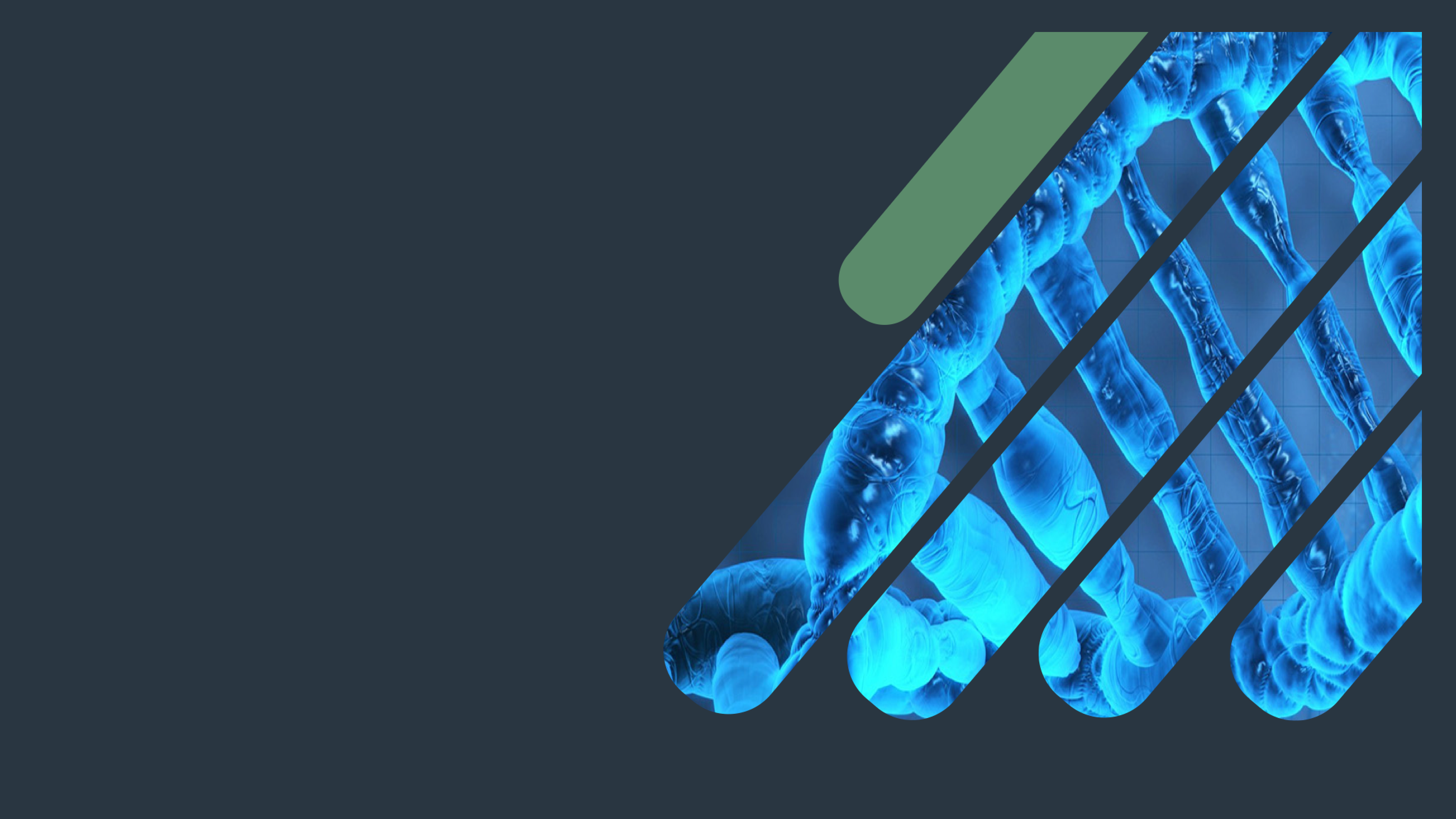 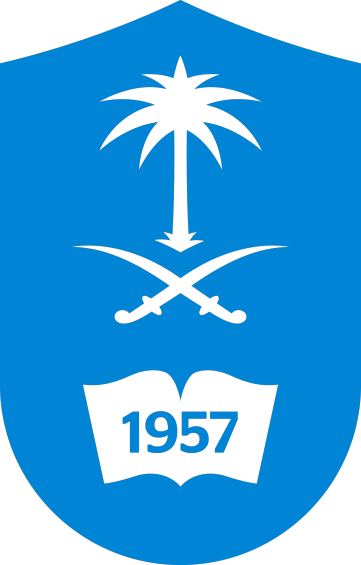 Biochemistry
Globular proteins
There is no elevator to success, you have to take the stairs !
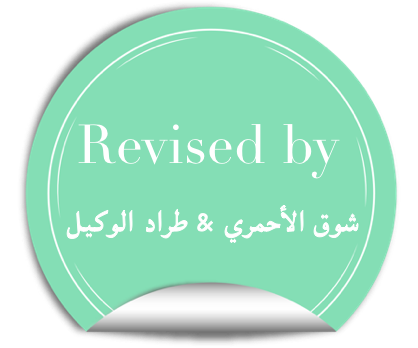 Important.
Extra Information.
Doctors slides
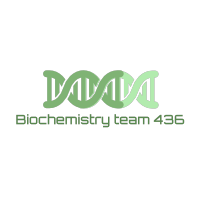 436 Biochemistry team
1
Objectives:

describe the globular proteins using common examples like hemoglobin and myoglobin.

To study the structure and functions of globular proteins like:
Hemoglobin (a major globular protein)
Myoglobin, and
g-globulins (immunoglobulins) .

To know the different types of hemoglobin and difference between normal and abnormal hemoglobin .

To understand the diseases associated with globular proteins .
2
- Amino acid chains fold into shapes  that  resemble spheres are called globular proteins 
Globular protein 
- This type of folding increases solubility of proteins in water :
 Polar groups on the protein’s surface
Hydrophobic groups in the interior
- Fibrous proteins are mainly insoluble structural proteins
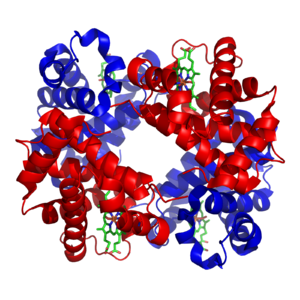 They come from the side chain of amino acid
-Globular proteins have functional properties.
ex: they can work as enzymes
-Fibrous proteins are structural only.
The sequence of the protein is what determine the structure and the structure is what determine the function of it
What makes the protein soluble is the ability to interact with water
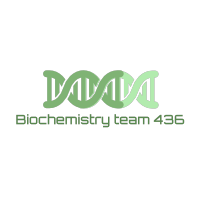 3
Enzymes: catalysis of biochemical reactions.
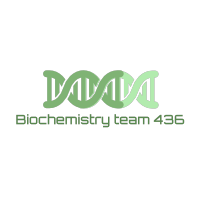 hemoglobin and myoglobin are the two most abundant heme-proteins in humans.
4
Hemoglobin
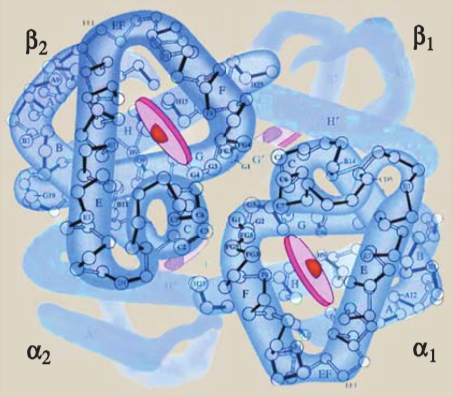 A major globular protein in humans
Composed of four polypeptide chains: (subunits)
Two a and two b chains
Contains two dimers of ab subunits
    Held together by non-covalent interactions
Each chain is a subunit with a heme group in the center that carries oxygen
A Hb molecule contains 4 heme groups and carries
 4 molecules of O2
- the bond within the dimer itself  is very strong because it has covalent and Hydrophobic bonds .while, the bond between the 2 dimers is weaker because it has ionic and van der val bond .
- 1  hemoglobin > 4 heme group > 4 oxygen  molecules.
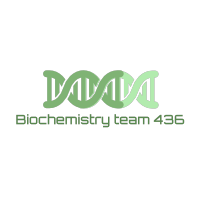 5
Hemoglobin Structure
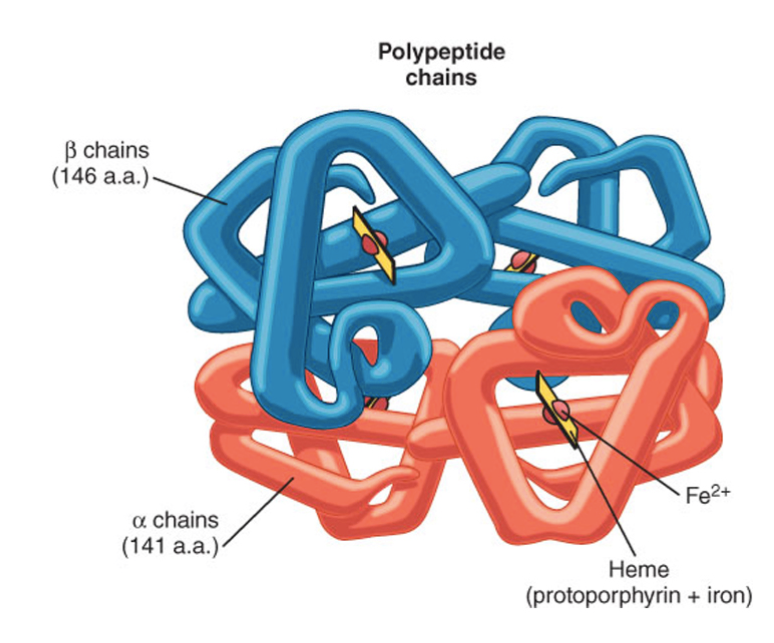 Hemoglobin consist of heme group and chains ( alpha - beta - gamma - delta )
beta chain represented by one gene , while alpha represented by two
the heme is in a ring form  and the ferrous iron is in the center
Iron binds with the Histidine residue in the globule chain and in the other side binds to O2
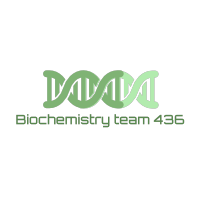 6
Types of hemoglobin
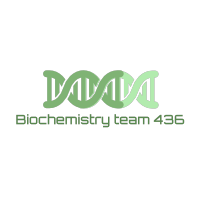 7
Hemoglobin A
( O2 binding to hemoglobin (
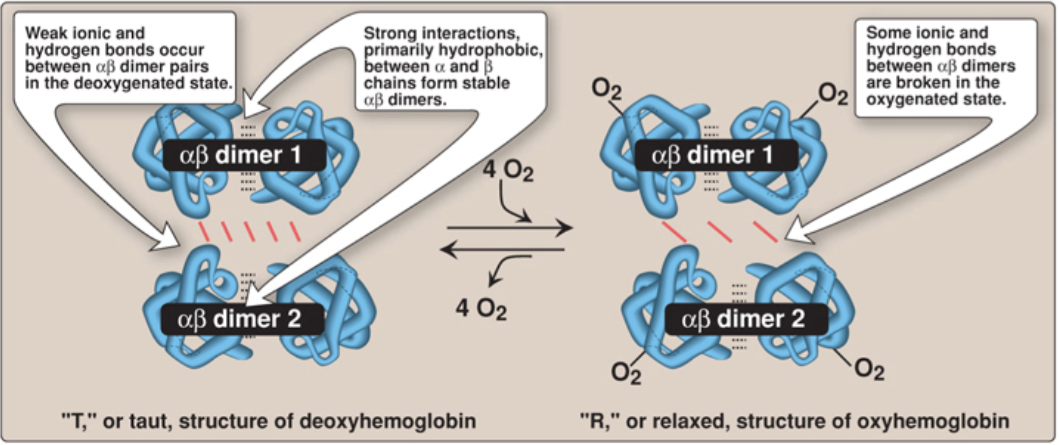 T form: The deoxy form of hemoglobin is called the "T, or taut (tense) form. In the T form, the two alpha beta dimers interact through a network of ionic bonds and hydrogen bonds that constrain the movement of the polypeptide chains.
The T conformation is the low-oxygen-affinity form of hemoglobin.
R form: The binding of o2 to hemoglobin causes the rupture of some of the polar bonds between the dimers, allowing movement. This leads to a structure called the “R” or relaxed form. The R conformation is the high-oxygen- affinity form of hemoglobin.
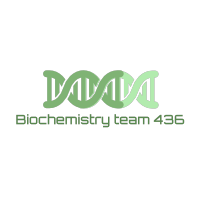 8
HbA1c
Types of normal hemoglobin
HbA1c is a marker for diabetes, and it is modified form of HbA2.
The most abundant form of glycosylated hemoglobin is HbA1c 
Hb A1c identifies how long has the patient been maintaining his/her blood glucose level for a period of 2-3 months; therefore it’s a better marker for diagnosing and monitoring diabetic patients)
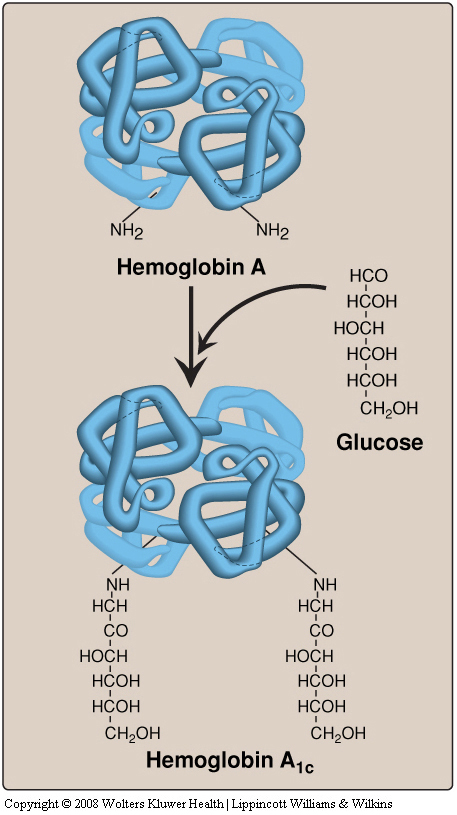 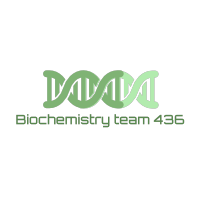 9
Hemoglobin function
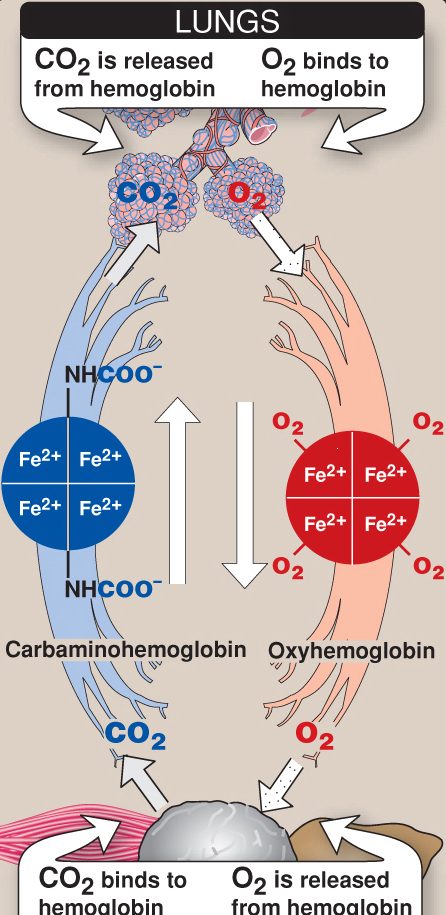 Hemoglobin is found exclusively in red blood cells.
Extra information:
Hb’s main function is to transport O2 from the lungs to the capillaries of the tissues, and can carry 4 molecules of O2 . 
Also Hb can transport H+ and CO2 from the tissues to the lungs.
And most of CO2 is hydrated  and bicarboniated. And it’s produced in the RBCs
Carrying oxygen from the lungs to tissues.
Carries carbon dioxide from tissues back to the lungs.
oxygenated Hb called oxyhemoglobin 
But Hb that has CO2 called carbaminohemoglobin
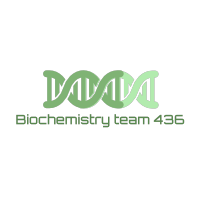 10
Hemoglobin in diseases
All are autosomal recessive
Hemoglobinpathies
 are genetic disorders of hemoglobin 
are caused by:
*Synthesis of structurally abnormal Hb (qualitative)
*Synthesis of insufficient quantities of normal Hb (quantitive) 
OR
A combination of both
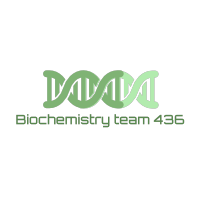 11
Hemoglobin in diseases cont.
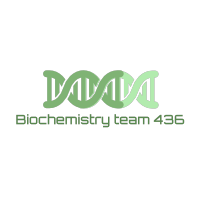 12
Myoglobin
A globular hemeprotein in heart and skeletal muscle
Single chain will bind to one Heme. So Myoglobin molecule will bind to one O2
Acts as O2 carrier that increases the rate of transport of O2 within muscle cell.
Explanation: Forming the structure of myoglobin is stabilized by hydrophobic interaction.
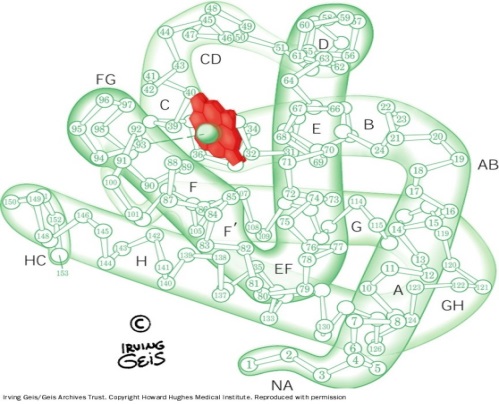 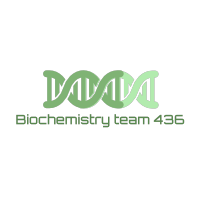 13
Myoglobin in diseases
Myoglobinuria: Myoglobin is excreted in urine due to muscle damage (rhabdomyolysis it means the destruction of muscle cells)
May cause acute renal failure
The most common causes of myoglobinuria in adults are : trauma, alcohol and drugs.
IMPORTANT NOTE:
The cause of myoglobinuria is muscle damage and myoglobinuria may cause acute renal failure
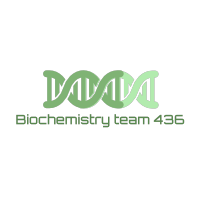 14
Immunoglobulins
Defensive proteins produced by the B-cells of the immune system
Y-shaped structure with 2 heavy and 2 light polypeptide chains
Neutralize bacteria and viruses
Types: IgA, IgD, IgE, IgG, IgM
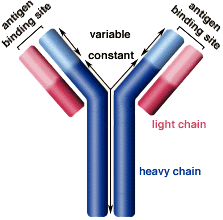 Explanation: The antibodies bind with the antigen and makes immune complex which trigger the immune system and the macrophages start engulf this complex
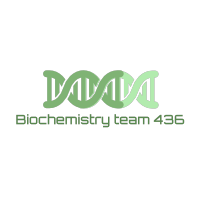 15
Summary
Hemoglobin: 
4 Chains
Transports O2 and CO2

Normal HB: 4 Types
-HbA –HbA2 –HbF –HbA1C

Abnormal HB: 3 Types
-Carboxy Hb –Met Hb –Sulf Hb

Hemoglobinopathies: 4 types
1- Sickle cell disease (HbS)
2- Hemoglobin C disease (HbC)
3- Methemoglobinemia
4- Thalassemia (alpha or beta)
Myoglobin:
1 Chain
Stores O2
Gives red color to skeletal muscles

Myoglobin disease:
Myoglobinuria
Immunoglobulins:
4 Chains
Neutralizes Bacteria

5 Types: Ig G, A, M, E, D
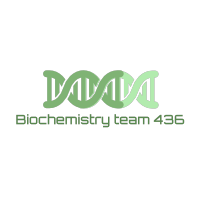 16
Quiz
SAQ
https://www.onlineexambuilder.com/globular-proteins-saq/exam-127554
MCQ’s
https://www.onlineexambuilder.com/globular-proteins/exam-127546

https://www.onlineexambuilder.com/globular-proteins/exam-128219
Helpful video
Hemoglobin Video: https://www.youtube.com/watch?v=89feCoBXRGE
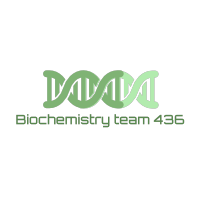 17
TEAM
MEMBERS
1- Zinah Alkaaf

2- Ruba Barnawy

3- Reem Alserjany

4-Lama Altamimi

5- Reema Alshaea

6- Shatha Algeheb

7-Rana Barasain

8-Heba Alnasser
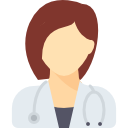 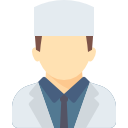 TEAM LEADERS 
.Rania Alessa
.Mohammad
     Almutlaq
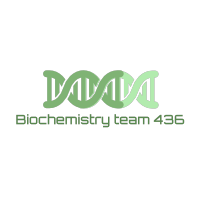 18
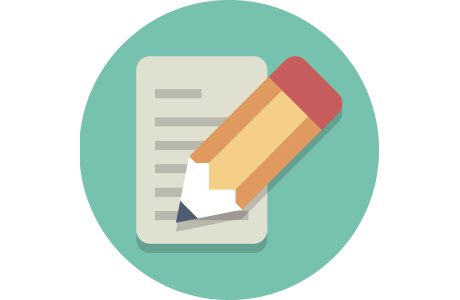 Review the notes
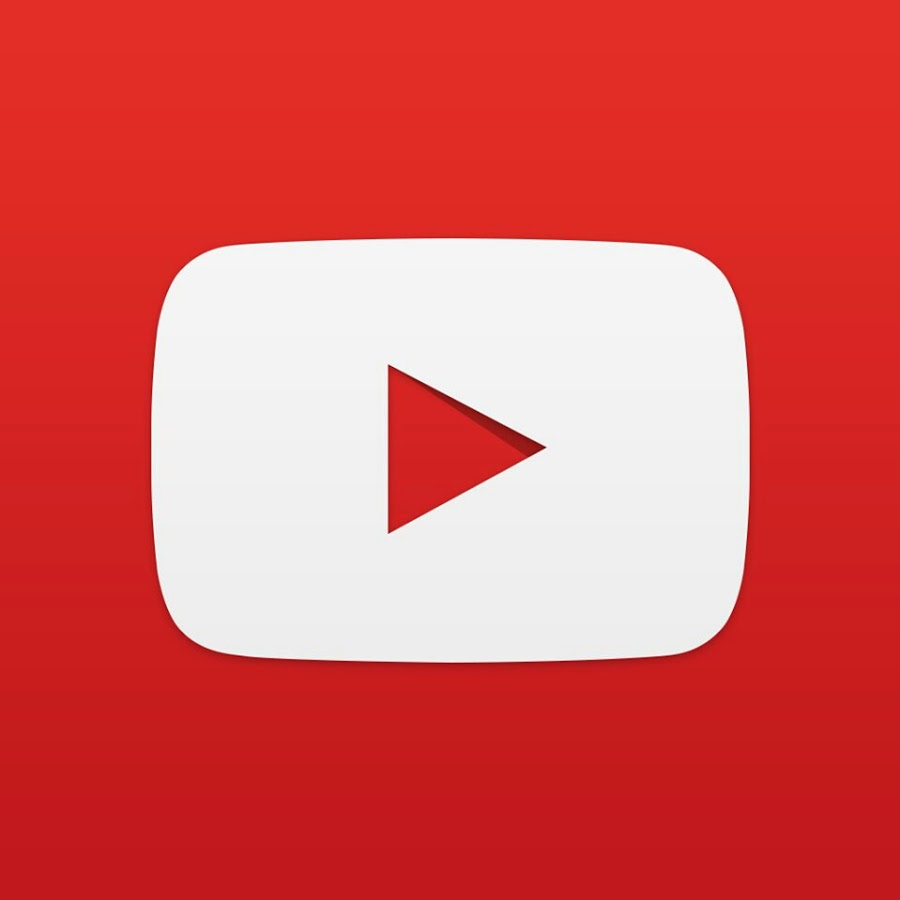 https://www.youtube.com/watch?v=89feCoBXRGE
THANK YOU 
PLEASE CONTACT US IF YOU HAVE ANY ISSUE
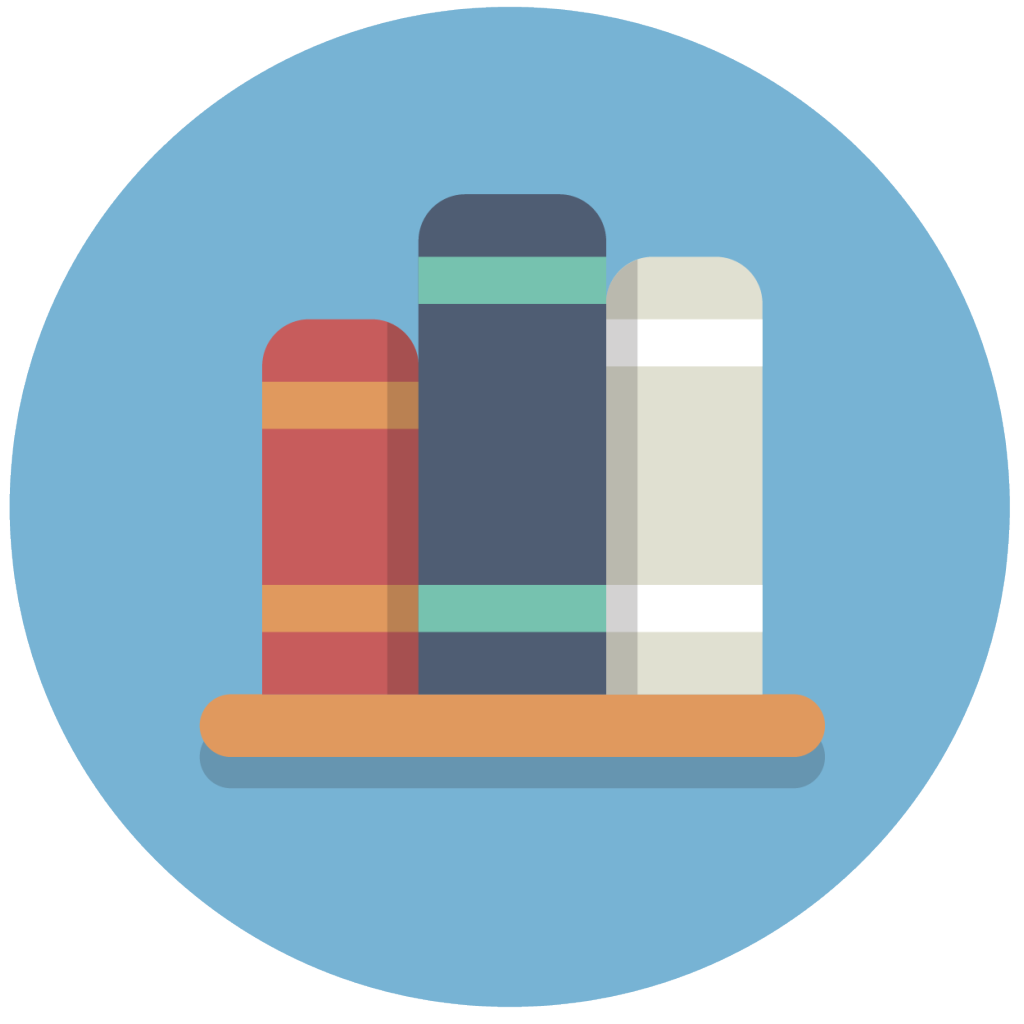 Lippincott's Illustrated Reviews: Biochemistry, 6th E
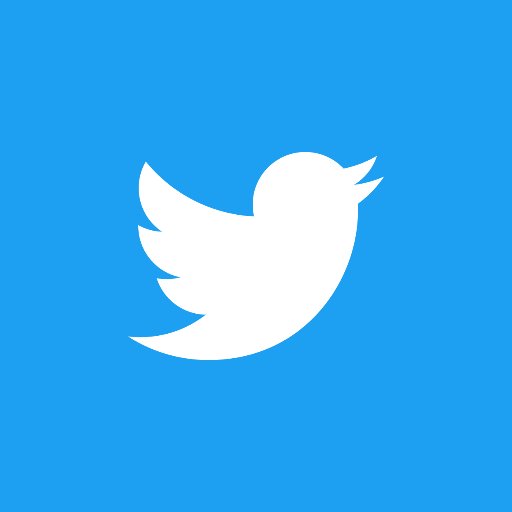 @436Biochemteam
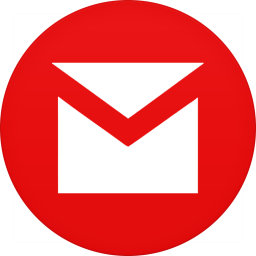 Biochemistryteam436@gmail.com
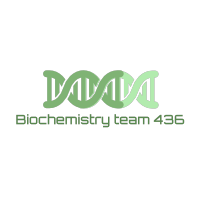 19